Межрегиональный  проблемно-презентационный вебинар
 «Новые подходы к формированию и оценке метапредметных результатов обучения в  начальной школе»
Пути формирования и оценка метапредметных результатов в условиях реализации ФГОС
МОУ «Могойтуйская средняя общеобразовательная школа № 2 имени Ю.Б. Шагдарова»Могойтуйского района Забайкальского края
Заместитель директора по учебно-воспитательной 
работе Ц.Д.Батоева
МОУ «Могойтуйская СОШ № 2 им.Ю.Б. Шагдарова»
Школа-комплекс с широким спектром услуг 
для личностного роста всех субъектов образовательного процесса
Число обучающихся – 1006 учащихся

1 ступень: 18 классов-комплектов (436 учащихся)

Образовательные программы «Школа 2100», «Школа России», «Система Л.В. Занкова», «Система Эльконина- Давыдова»
Какие  умения и качества необходимы человеку XXI века?
Критическое и системное мышление;
Направленность на саморазвитие;
Умения ставить и решать проблемы;
Коммуникативные умения;
Творчество и любознательность;
Умения работать с информацией;
Социальная ответственность.
МЕТАПРЕДМЕТНЫЕ РЕЗУЛЬТАТЫ
Универсальные способы деятельности
ПОЗНАВАТЕЛЬНЫЕ
РЕГУЛЯТИВНЫЕ
КОММУНИКАТИВНЫЕ
ПУТИ ФОРМИРОВАНИЯ МЕТАПРЕДМЕТНЫХ РЕЗУЛЬТАТОВ ОБУЧЕНИЯ
МЕТАПРЕДМЕТНЫЕ ЗАНЯТИЯ;
МЕТАПРЕДМЕТНЫЕ ЗАДАНИЯ;
МЕТАПРЕДМЕТНЫЕ ПРОБЛЕМНЫЕ СИТУАЦИИ;
МЕТАПРЕДМЕТНЫЕ ТЕХНОЛОГИИ.
МЕТАПРЕДМЕТНЫЕ ТЕХНОЛОГИИ
ПРОЕКТНАЯ ДЕЯТЕЛЬНОСТЬ;
ОБУЧЕНИЕ В СОТРУДНИЧЕСТВЕ (ПАРНАЯ, ГРУППОВАЯ, КОМАНДНАЯ РАБОТА);
СИСТЕМА ОЦЕНКИ «ПОРТФОЛИО».
Проектная  деятельность – одна из инновационных педагогических технологий в обучении
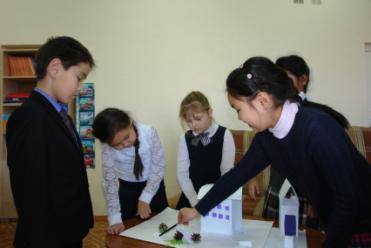 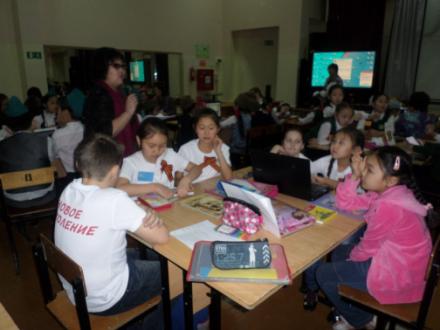 Учебный план
Специфические черты проектной  деятельности
Критерии оценки проектной деятельности
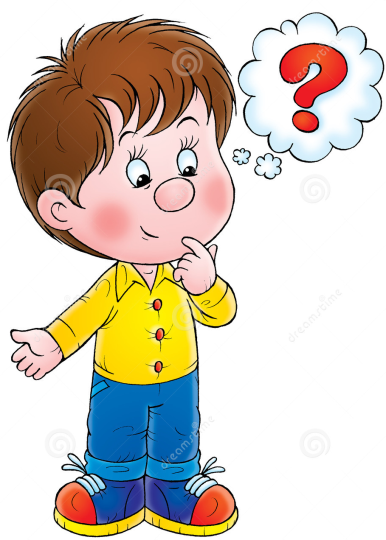 Самостоятельное приобретение знаний и решение проблем

Знание предмета

Регулятивные действия

Коммуникация
10
Результат (продукт) проектной деятельности
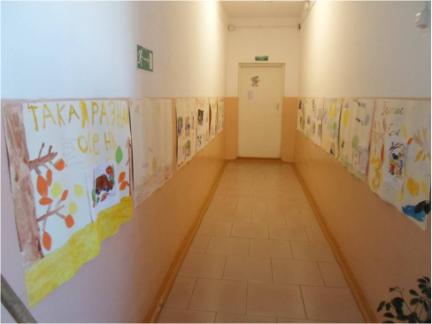 2 класс
«Такая разная осень»
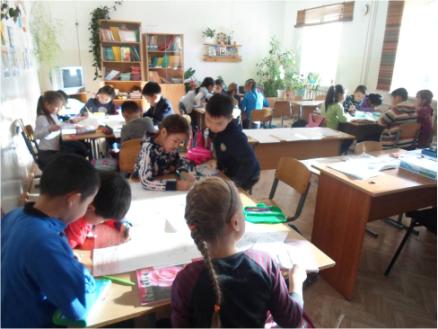 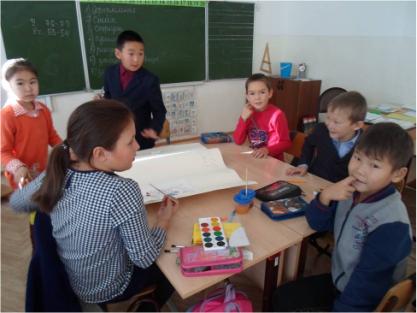 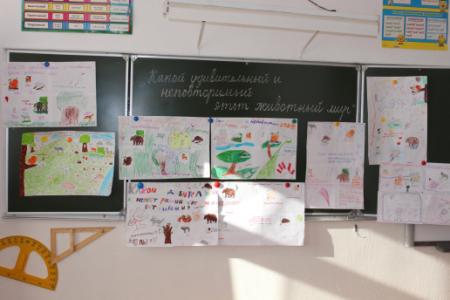 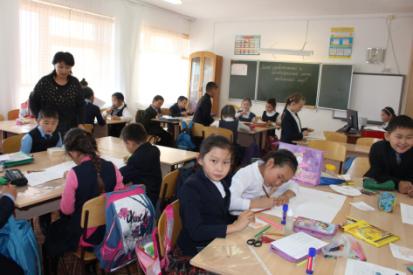 3 кл.
«Какой удивительный и неповторимый этот животный мир»
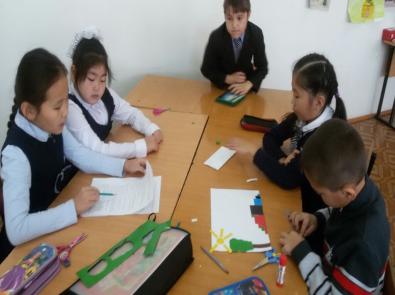 3 класс
 «Помощь Колобку»
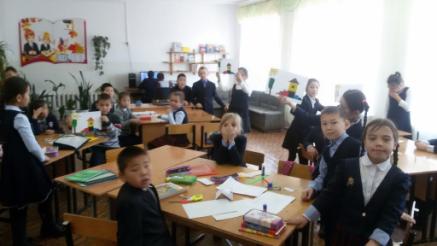 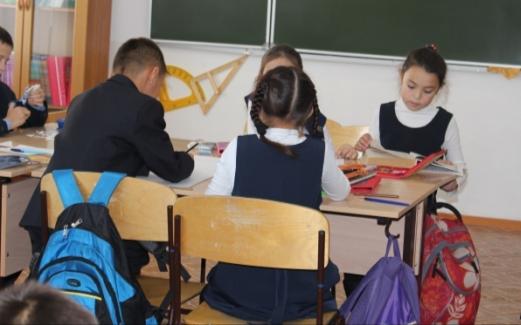 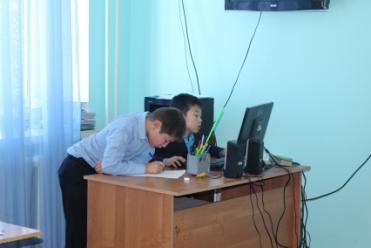 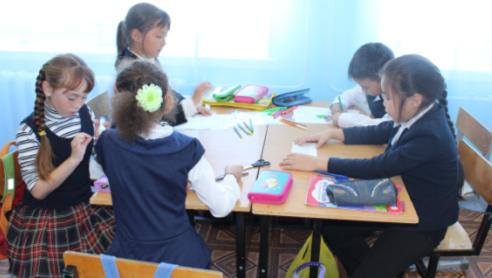 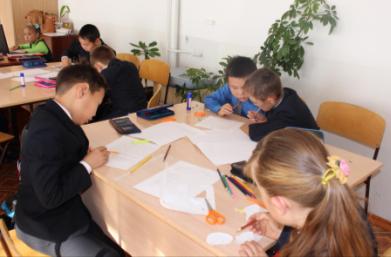 Групповой проект «Дети войны»
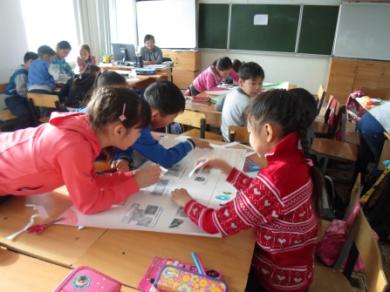 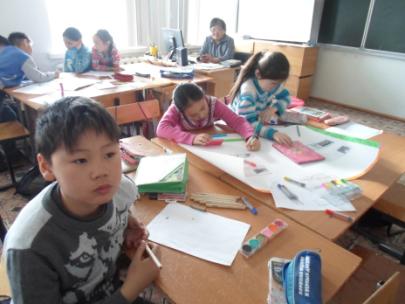 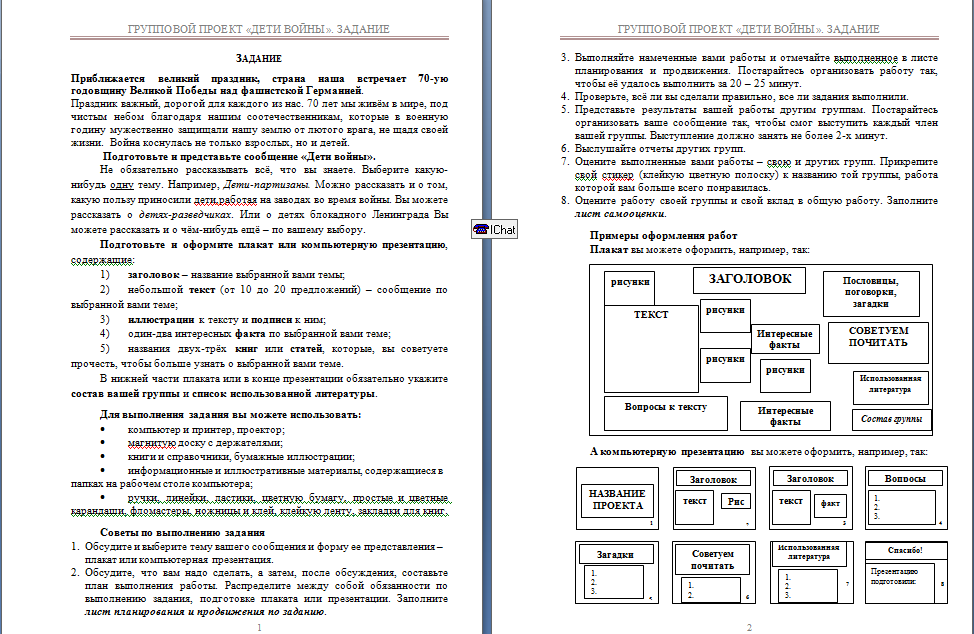 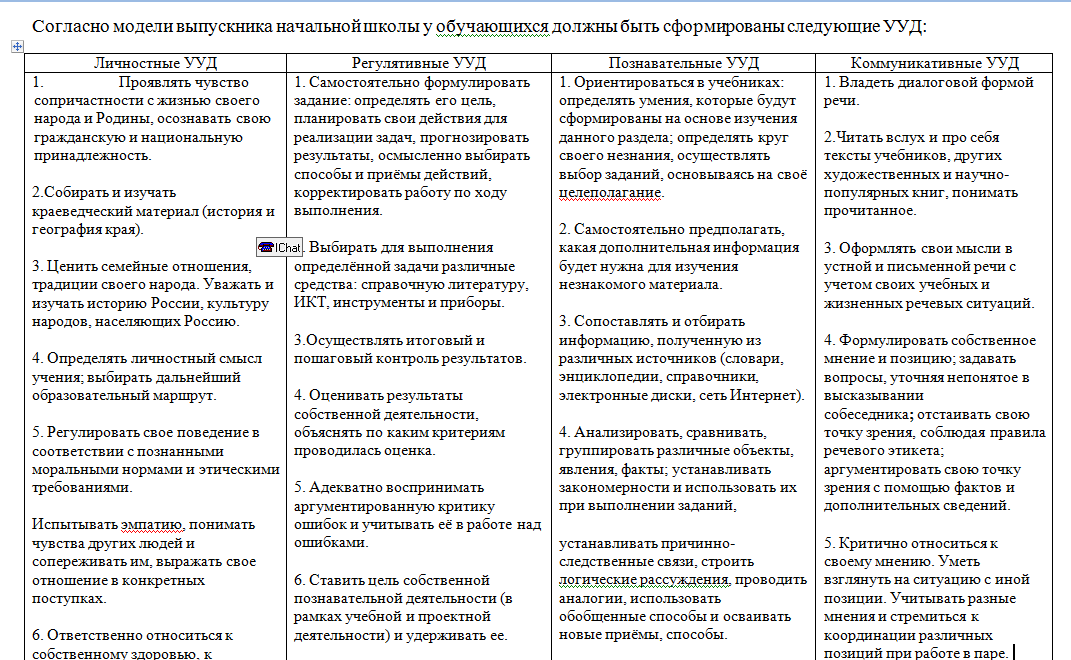 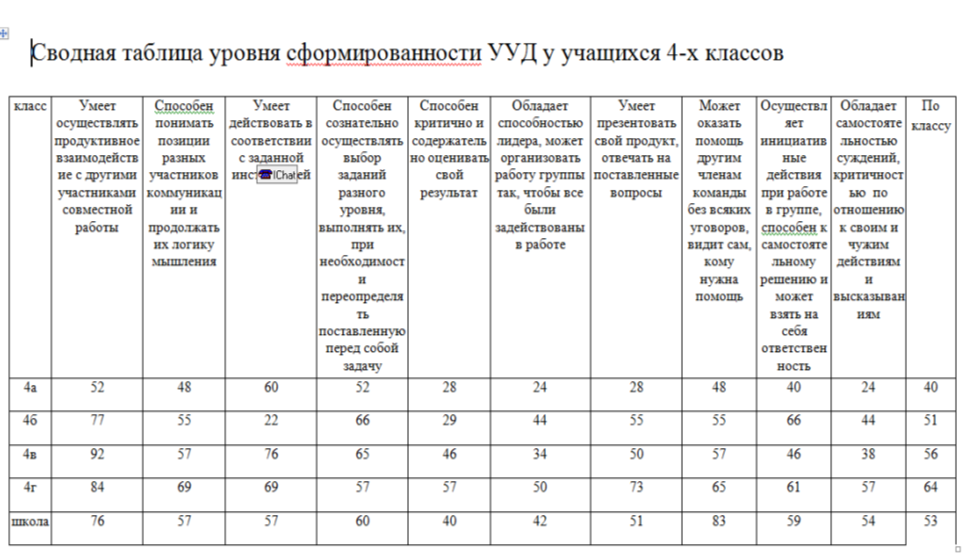 Результат (продукт) проектной деятельности
а) письменная работа (эссе, реферат, обзорные материалы, отчёты о проведённых исследованиях, и др.);
б) художественная творческая работа (в области литературы, музыки, изобразительного искусства, экранных искусств), представленная в виде прозаического или стихотворного произведения, инсценировки, компьютерной анимации и др.;
в) материальный объект, макет, иное конструкторское изделие;
г) отчётные материалы по социальному проекту, которые могут включать как тексты, так и мультимедийные продукты.